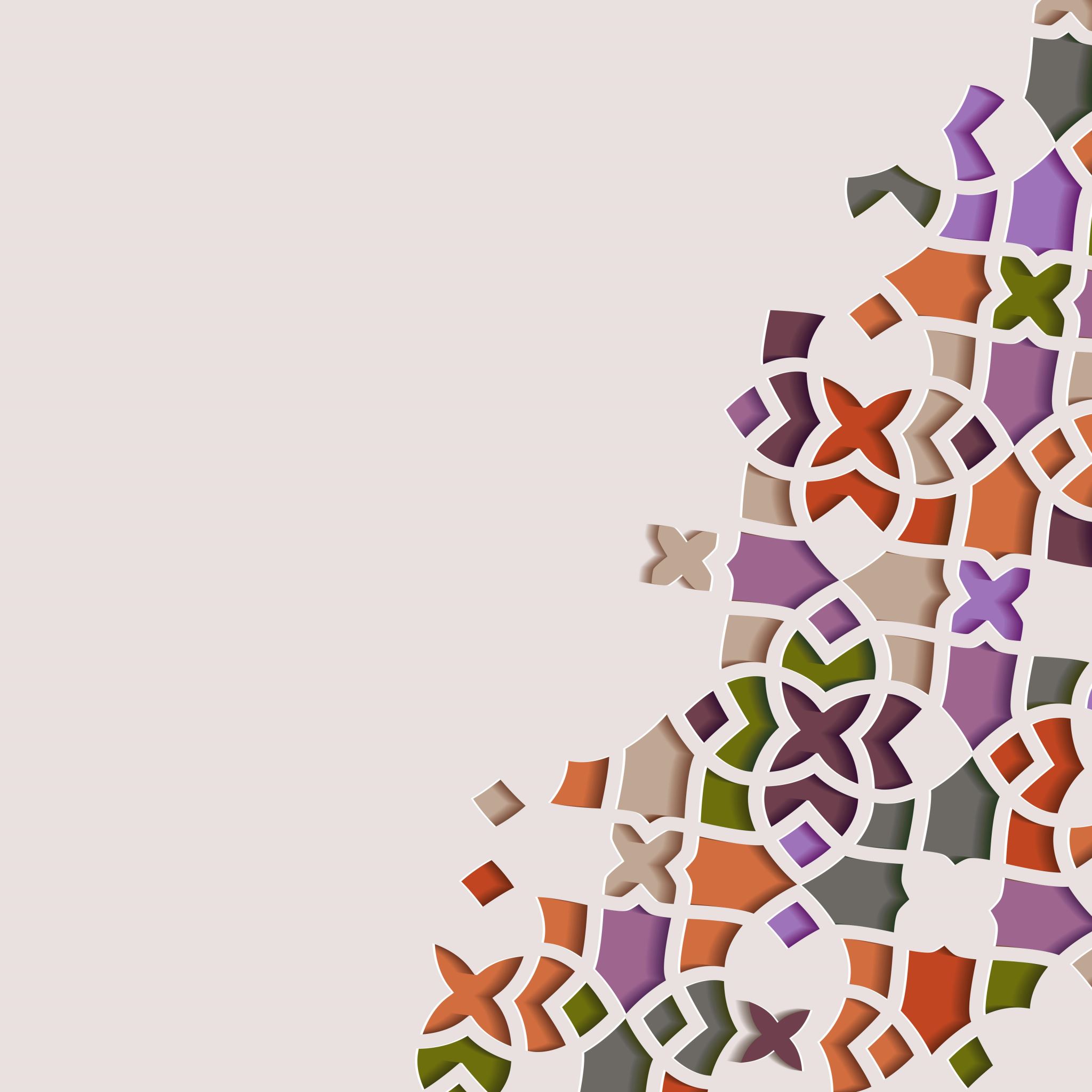 De stad van de toekomst/lifestyle
Week 8, rode draad en voorbereiding toets
SDG en beter life index
SDG  wat is het doel,  weten wat er wel en niet onder de verschillende onderdelen valt en de relevante onderwerpen voor lifestyle kennen.
Wat maakt de better life index inzichtelijk. Ken de opbouw
Welke trends zie je op het gebied van lifestyle?
Welke aandoeningen zien we bij overgewicht?
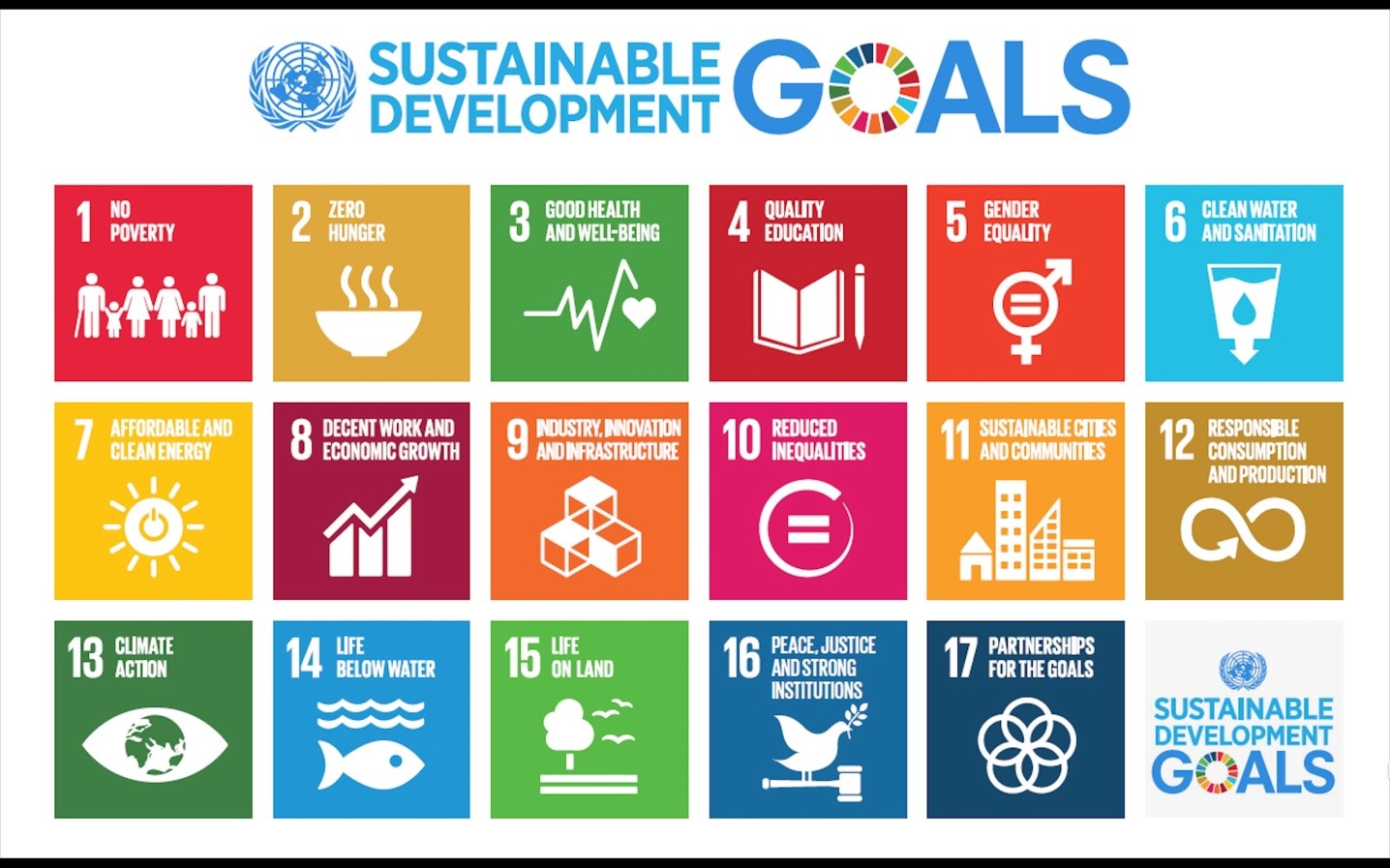 Link uitleg SDG film
Tekst uitleg
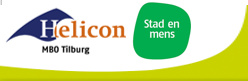 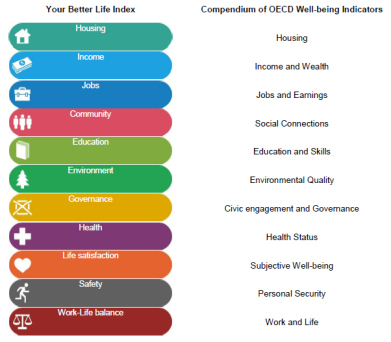 Better life index
Met de better life index wordt…..

Belangrijk voor Lifestyle?
Webiste
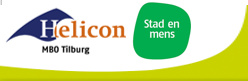 Ontwikkelingen in de gezondheidszorg en samenleving
Je bent bekend met de ontwikkelingen in de gezondheidszorg en samenleving. Nieuwe technologieën etc.
Je snapt het en kunt het ook toepassen. 
Je kent de aspecten die een rol spelen bij de BlueZones, kunt deze vertalen naar de toekomst. Weet dit ook te vergelijken met bijvoorbeeld ander modellen als het model van positieve gezondheid
Je kent tevens de opbouw van het model van positieve gezondheid. Weet wat onder welke categorie valt.
Je weet welke factoren in het verleden gezondheid bepaalde en welk nu
Positieve gezondheid
Hoe voel ik me lichamelijk?
Hoe gaat het mentaal met me?
Hoeveel vertrouwen heb ik in mijn eigen toekomst?
Lukt het me te genieten van het leven?
In hoeverre kan ik meedoen in de samenleving?
Hoe ziet mijn dagelijks leven eruit?
Gezondheid en omgeving
Je weet welke omgevingsfactoren een rol spelen voor de gezondheid (gebouwen, fijnstof etc.)
Je kent de risico’s van fijnstof
Weet welke klachten mensen krijgt bij sick building syndrome.
Je weet welke mogelijke oplossingen er zijn.
Bewegen nu en in de toekomst
Je kent de Nederlandse beweegrichtlijnen en weet ook wanneer een persoon hier wel of niet aan voldoet.
Je bent bekend met de voordelen van bewegen en weet hoe bewegen zich naar de toekomst toe gaat ontwikkelen
Voeding in het verleden, heden en toekomst
Je bent bekend met de ontwikkelingen in de tijd als het gaat om voeding (gemaksvoeding, super foods etc.)
Je kent de richtlijnen goede voeding, waar is het uit opgebouwd en je kunt de relatie leggen naar de schijf van vijf.
Je kent de voedseltransities die moeten gaan plaatsvinden in de toekomst om een duurzaam voedselsysteem te realiseren
Link: Voedseltransitie: naar een duurzamer en gezonder voedselsysteem
Om op termijn voldoende, duurzaam en gezond voedsel, in een gezonde leefomgeving, te kunnen garanderen zijn aanpassingen noodzakelijk in het voedselsysteem.

Een voedseltransitie betekent dat wij op een hele andere manier gaan produceren en consumeren.
Preventieakkoord gezonder Nederland
Je de opbouw en het doel van het preventieakkoord
Je weet welke maatregelen er vanuit het preventieakkoord zijn t.b.v. overgewicht en obesitas.
Je weet welke gecombineerde leefstijlinterventieprogramma’s hiervoor worden ingezet. Kijk naar de bijlage in Wiki
Modellen t.b.v. gezondheid en gezondheidsvoorlichting
Angeloraamwerk
GVO model 
Lalonde
ASE model o.a. als onderdeel van het GVO model
Je weet hoe de modellen zijn opgebouwd, indien er voorbeelden worden genoemd kun je ze op de juiste plek in het model zetten ofwel je kunt toepassen.
Je weet op welk niveau de modellen worden toegepast (verschil macro, micro, doelgroep specifiek)